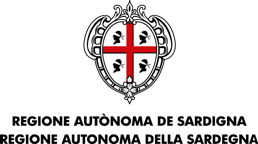 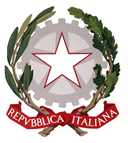 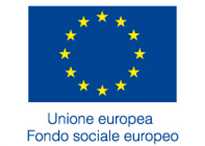 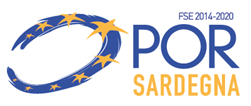 ASSESSORADU DE SU TRABALLU, FORMATZIONE PROFESSIONALE, COOPERATZIONE E SEGURÀNTZIA SOTZIALE
ASSESSORATO DEL LAVORO, FORMAZIONE PROFESSIONALE, COOPERAZIONE E SICUREZZA SOCIALE
Direzione Generale
Servizio Formazione
Cagliari 12 maggio 2017
CABINA DI REGIA
Avviso POR Sardegna FSE 2004-2020 “Aiuti de Minimis per il rafforzamento delle funzioni di ricerca e sviluppo delle Agenzie formative nella prospettiva della progressiva qualificazione dell’offerta formativa”
ORDINE DEL GIORNO
Ri-programmazione della tempistica relativa alle linee di attività prevista dall’avviso alla luce dello stato dell’arte dei lavori e al fine di procedere in coerenza con le altre iniziative dell’Assessorato, che si intersecano con le azioni del presente avviso: analisi dei fabbisogni e linea 1 di Green & Blue Economy 

Sintesi delle considerazioni emerse dalla lettura dei report relativi alla prima linea di attività e condivisione di elementi metodologici e punti chiave guida per le prossime azioni previste

Illustrazione dello stato dell’arte relativo al lavoro di referenziazione/correlazione con il Quadro Nazionale delle Qualificazioni regionali.

Varie ed eventuali
2
OUTPUT E TEMPISTICA – REVISIONE
30/06/2017
15/09/2017
3
OUTPUT E TEMPISTICA  - NUOVA PROGRAMMAZIONE
Le attività programmate dovranno concludersi entro 12 mesi dall’avvio.
Tempistiche
Azioni previste
OTTOBRE 2016
Avvio delle attività
ENTRO 31 MARZO 2017
Report di analisi del Repertorio regionale
Report intermedio relativo alla progettazione e attuazione di attività mirate di animazione del tessuto imprenditoriale regionale
ENTRO 30 GIUGNO 2017
Report finale contenente le schede dei profili
ENTRO 15 SETTEMBRE 2017
Report contenente la tabella di correlazione tra Profili regionali e standard nazionali con annesso foglio elettronico
ENTRO 31 OTTOBRE 2017
ENTRO 31 OTTOBRE 2017
Report finale della Linea 4.
Verbali di resoconto dei laboratori entro una settimana dalla realizzazione
4
Informazione/diffusione del R.R.P.Q e del Sistema regionale di Certificazione delle competenze secondo la normativa nazionale
Identificazione dei fabbisogni specifici del territorio sardo
Riconduzione dei fabbisogni rilevati al R.R.P.Q.
LINEA DI ATTIVITA’ 2
Progettazione e attuazione di attività mirate di informazione, diffusione e animazione per l’individuazione dei fabbisogni formativi e l’identificazione di profili di qualificazione
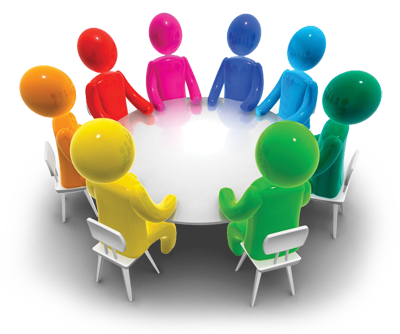 Incontri con imprese,
Organizzazioni sindacali e datoriali, enti bilaterali e associazioni Professioni, Ordini e Collegi
REPORT 
INTERMEDIO
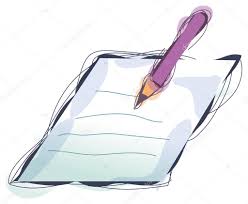 5
LINEA DI ATTIVITA’ 2_ELEMENTI METODOLOGICI
Individuazione dei fabbisogni formativi delle imprese e identificazione di profili di qualificazione
AREE DI INDAGINE
6
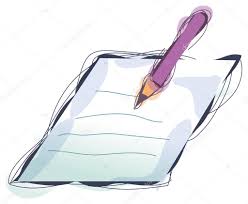 LINEA DI ATTIVITA’ 2_ REPORT INTERMEDIO
INDICE
Programmazione delle attività di informazione e diffusione 
NUMERO INCONTRI E CALENDARIZZAZIONE 
OBIETTIVI SPECIFICI PER INCONTRO
SOGGETTI DA COINVOLGERE
METODOLOGIA
STRUMENTI
Descrizione delle attività di informazione e diffusione realizzate 
NUMERO INCONTRI SVOLTI
OBIETTIVI SPECIFICI PER INCONTRO
SOGGETTI COINVOLTI
METODOLOGIA
STRUMENTI
RISULTATI
Sintesi dei fabbisogni rilevati e criticità riscontrate: 
-  CONFERME E/O MODIFICHE RISPETTO ALLE PROPOSTE DI MODIFICA/AGGIORNAMENTO DEL R.R.P.Q OUTPUT DEL PRIMO REPORT
7
CONSIDERAZIONI SUI REPORT PRIMA FASE
Eterogeneità del livello di approfondimento;
Proposte di revisione della struttura del RRPQ ( es. inserimento sezione ad hoc per le figure regolamentate; nuova denominazione dei Settori; nuovi settori);
Proposte di revisione dei contenuti del RRPQ (sia in termini di profili/ada sia in termini di miglioramenti/correzioni);
Proposte in merito al lavoro di correlazione dei contenuti del RRPQ con il QNQR
Ri-programmazione della tempistica relativa alle linee di attività prevista dall’avviso alla luce dello stato dell’arte dei lavori e al fine di procedere in coerenza con le altre iniziative dell’Assessorato, che si intersecano con le azioni del presente avviso: analisi dei fabbisogni e linea 1 di Green & Blue Economy 

Sintesi
8
Atlante del Lavoro e delle Qualificazioni
Decreto interministeriale del 30 giugno 2015: 

Quadro operativo
per
riconoscimento 
(correlazione e equivalenza) 
a livello nazionale 
delle qualificazioni regionali e delle relative competenze
9
QNQR _ aggiornamento lavori correlazione costituzione
Ad oggi il lavoro è stato fatto per i settori in giallo
QNQR _ aggiornamento lavori correlazione costituzione
Giugno 2017  prosegue il lavoro di affinamento/correlazione 
alla luce dei nuovi risultati attesi che verranno elaborati per i SEP 
non ancora correlati (vedi in tabella i SEP rossi)
Da Luglio a Settembre 2017  finestra temporale durante la quale le Regioni potranno importare dai rispettivi Repertori nuove qualificazioni regionali su tutti i SEP del QNQR